Правила безпеки дітей в Інтернеті
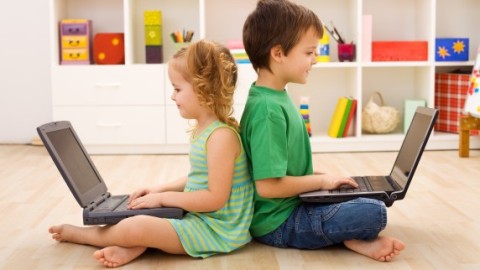 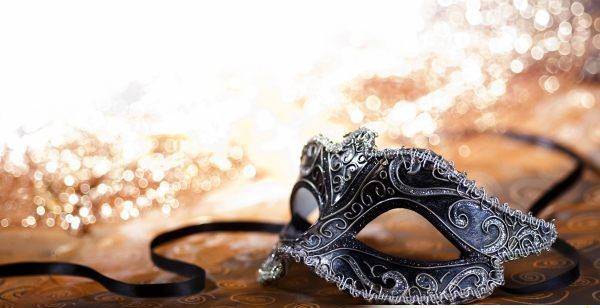 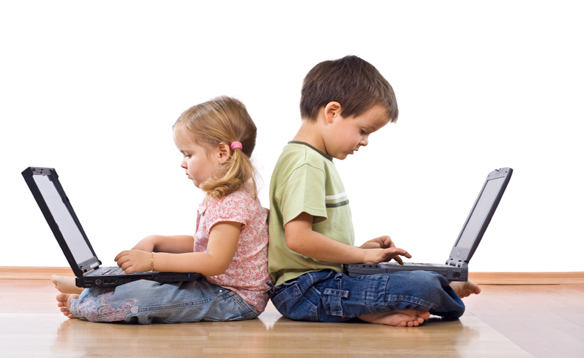 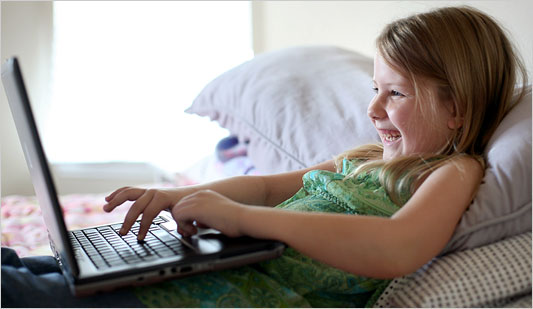 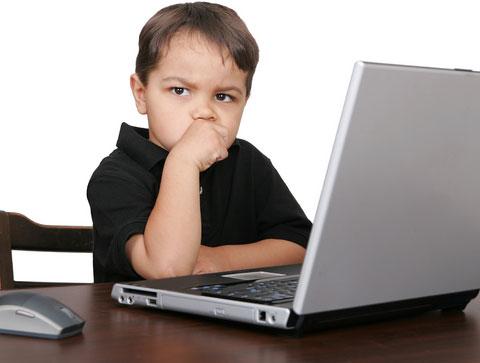 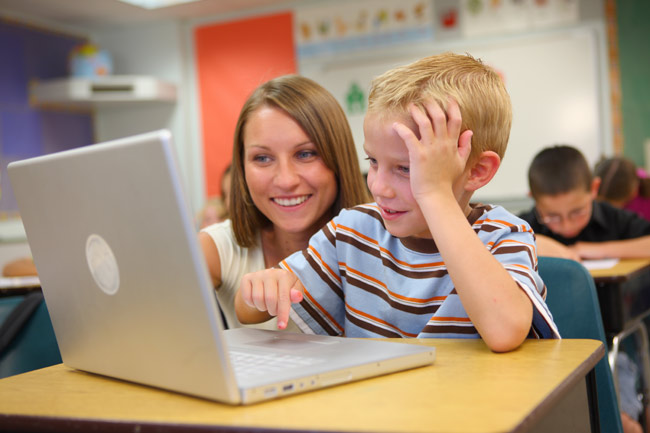 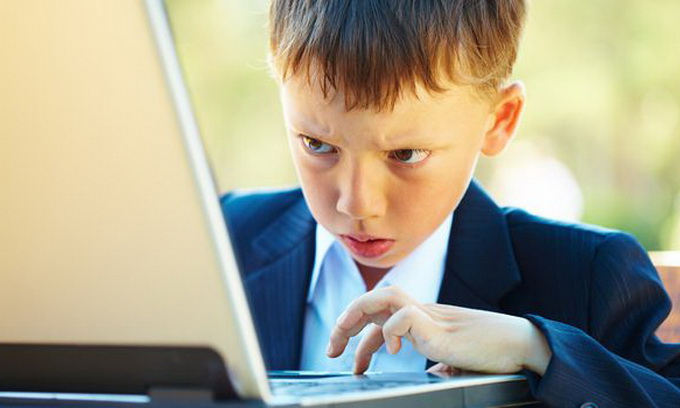 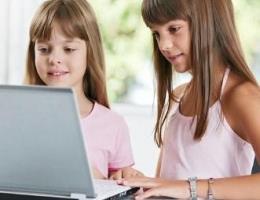 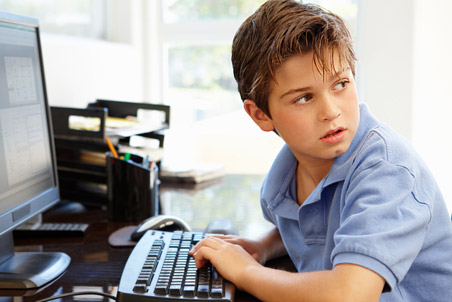 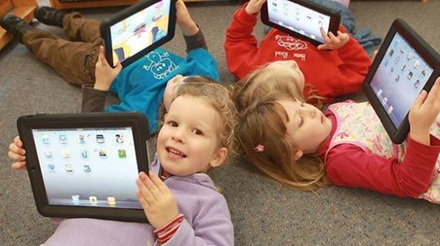 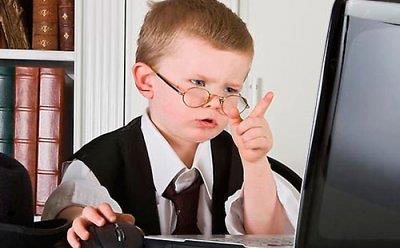